My favorite zoo animals 
Is lion
Ana Maria Gomez 
Class;ESL 2
Date 8/19/15
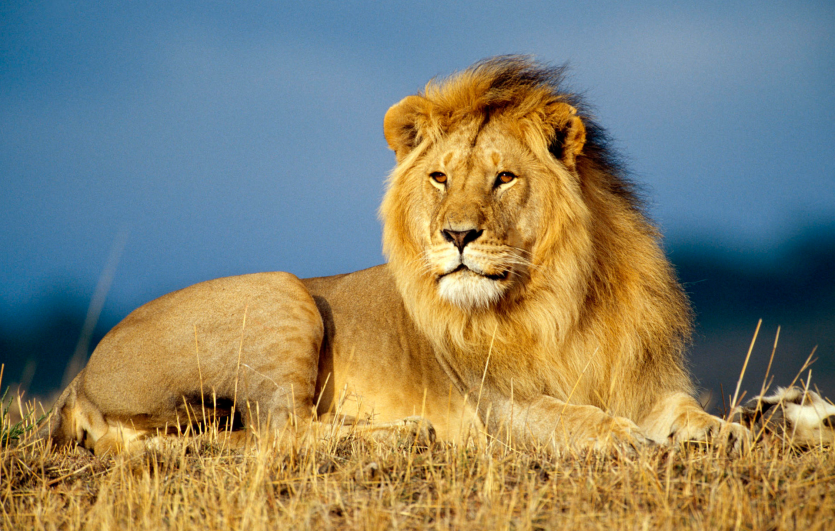 I like to  see  the powerful and interesting lions
I like to see the bigs elephants
Ana Maria Gomez
Class; ESL 2
8/19/15
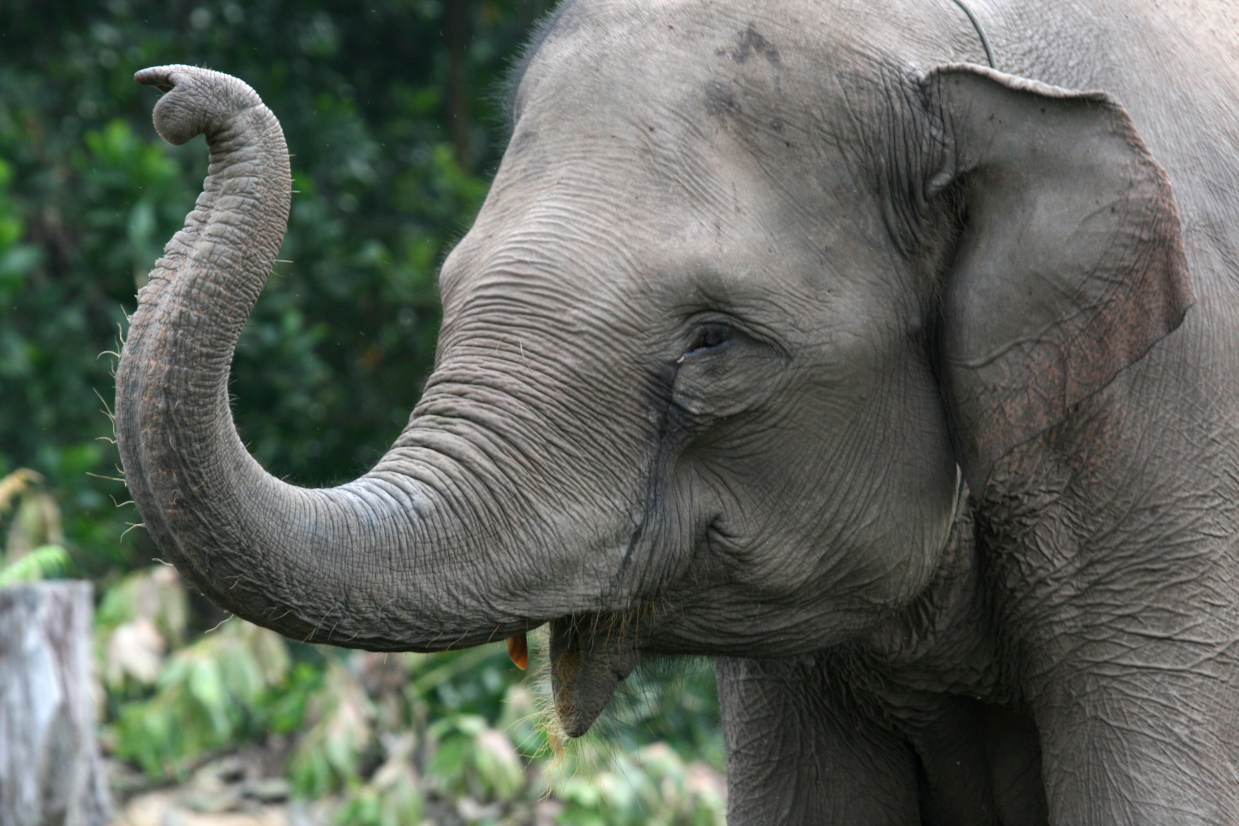 I like to see  the family birds peacocks
Ana Maria Gomez
Class ;ESL 2
8/19/15
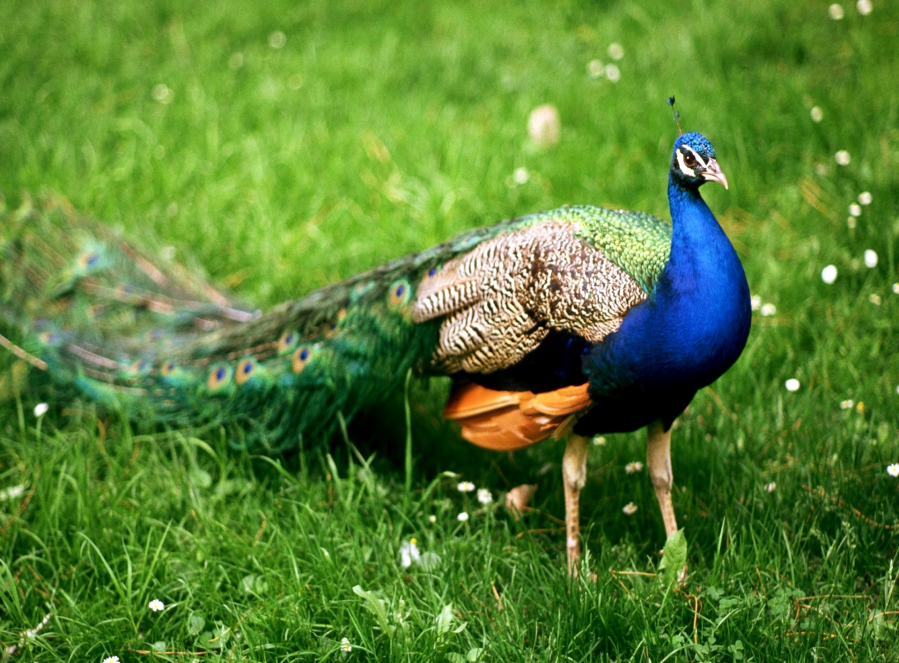 I LIKE  TO SEE THE  BEATIFUL OWL
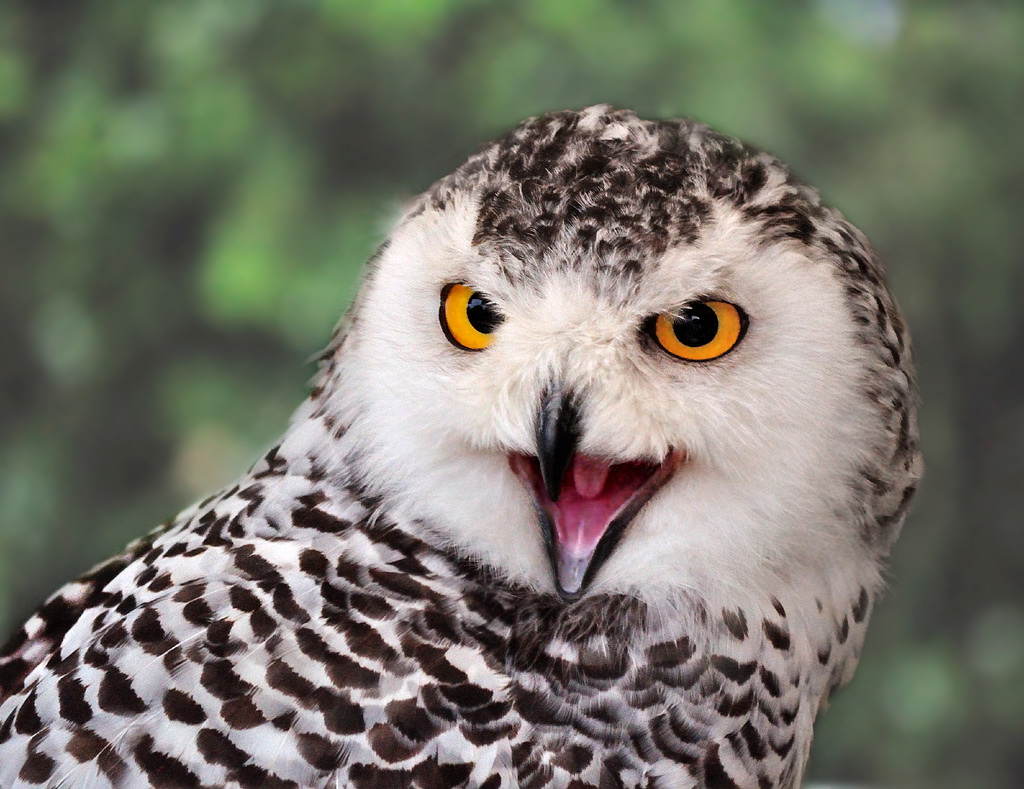 THANK YOU
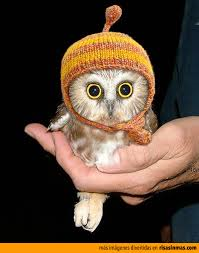